«Інтерактивні методи навчання в середній групі»
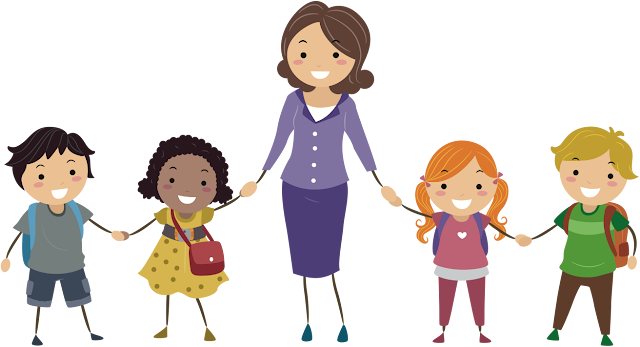 Інтерактивні методи – це способи цілеспрямованої взаємодії дорослого з дітьми, що забезпечують  оптимальні умови їх  розвитку.
Інтерактивне навчання дошкільників - це специфічна форма організації освітньої діяльності, метою якої є забезпечення комфортних умов для взаємодії , за яких кожна дитина відчуває свої успіхи і досягає високої продуктивності.
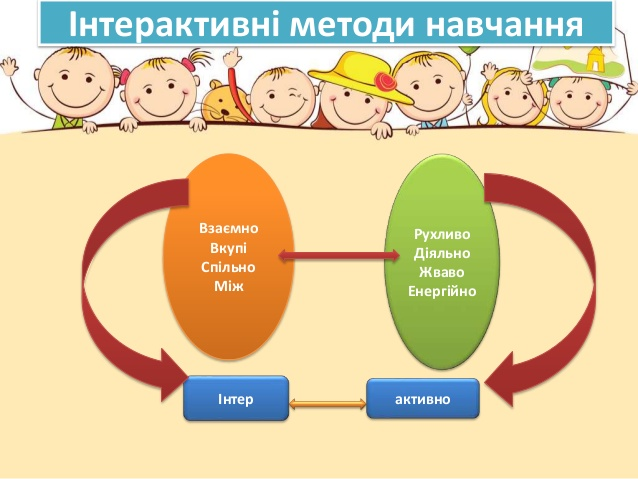 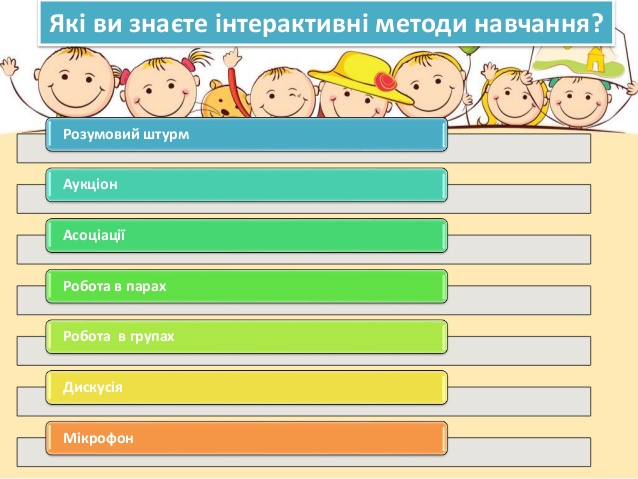 Одним з найзручніших інструментів інтерактивної діяльності під час онлайн-навчання є Padlet дошка- як засіб взаємозв’язку дитини-батьків-вихователя. На ній можна відтворювати різні типи файлів, і загалом вона забезпечує ідеальні умови для співпраці .в режимі реального часу.
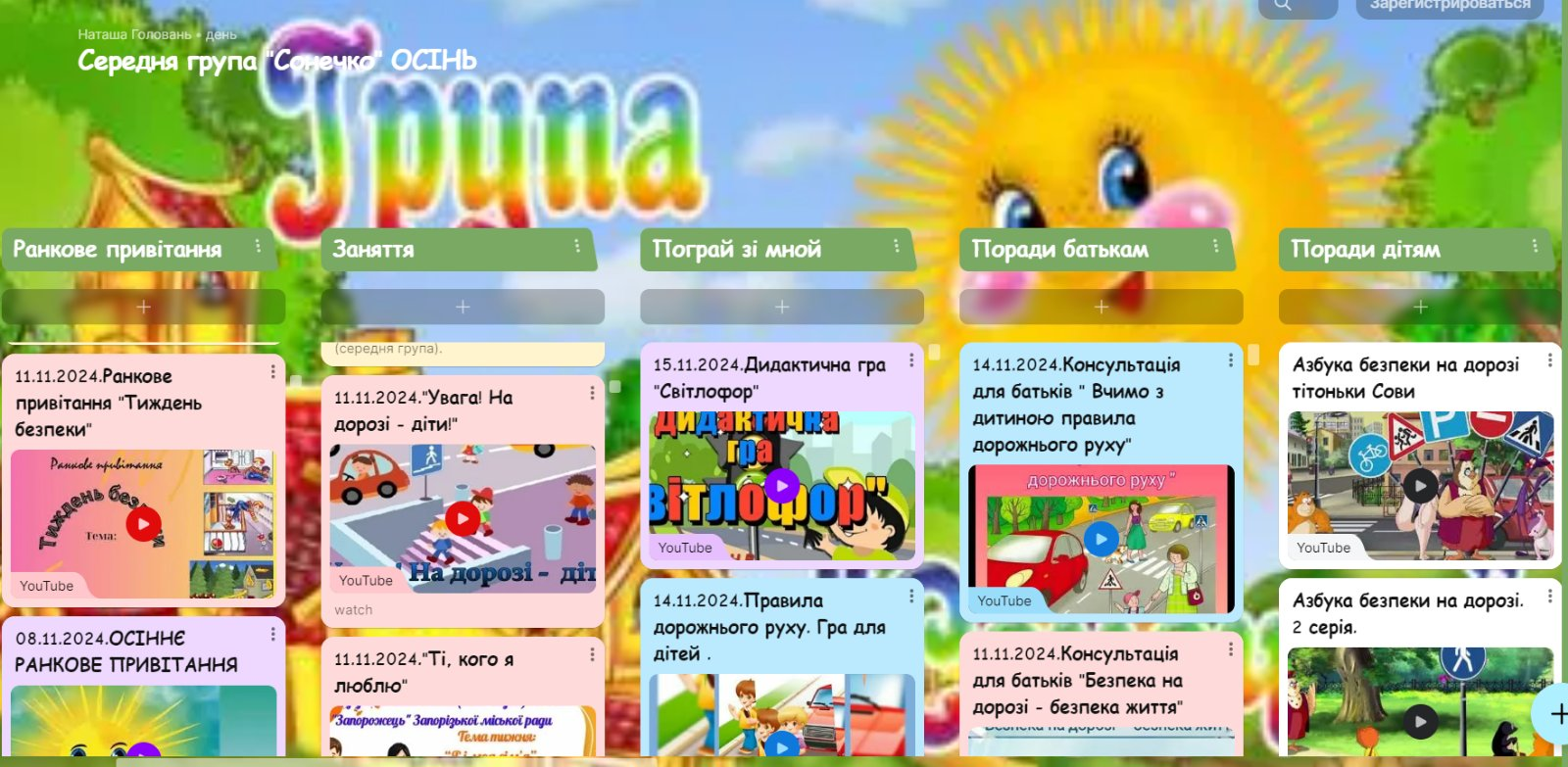 https://view.genially.com/65e96e19b0340c0014f62afc/presentation-profesiyi
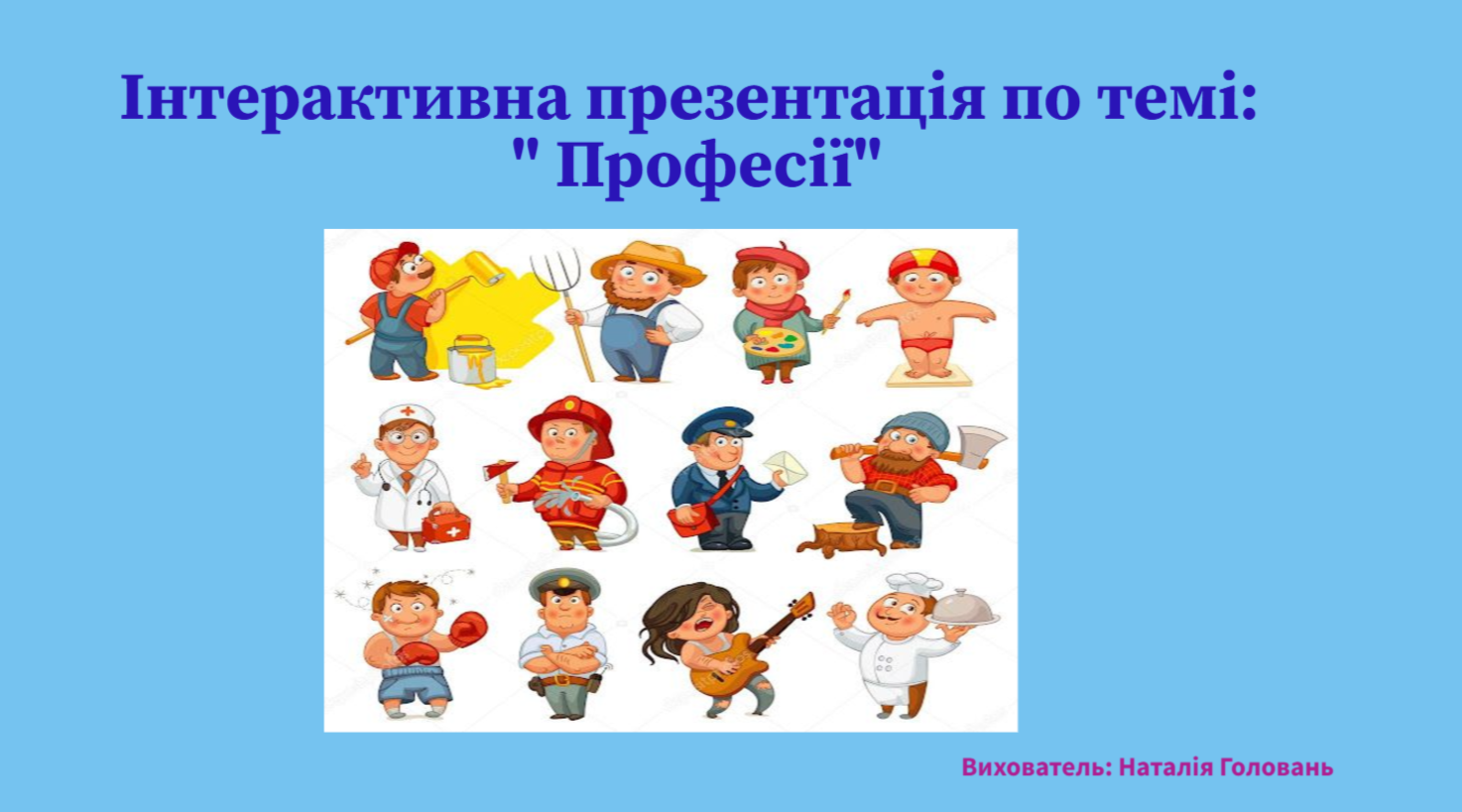 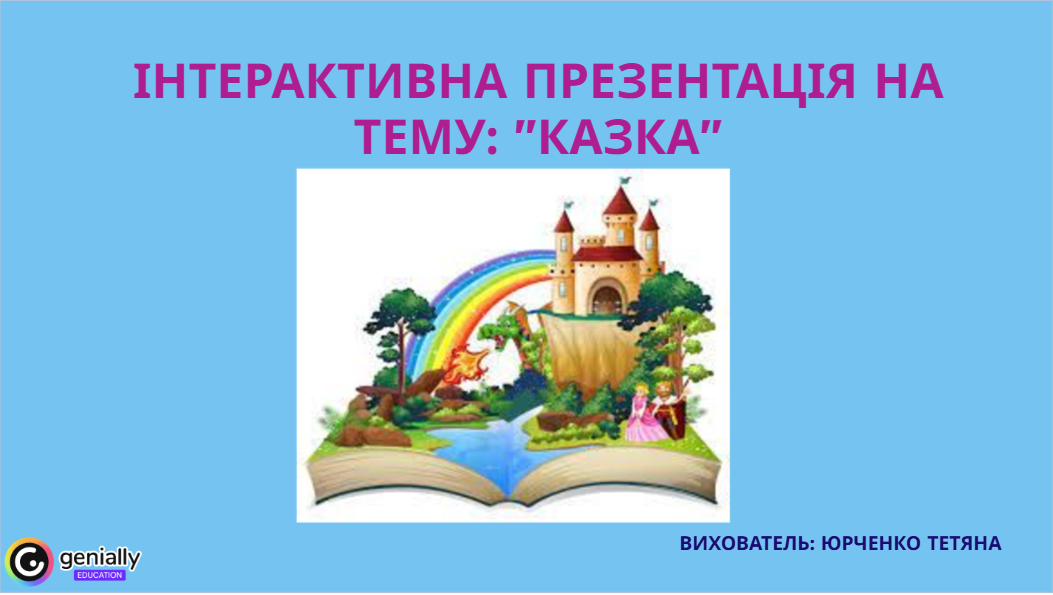 https://view.genially.com/65eeb03d0e86d4001448d9a9/presentation-interaktivne-zanyattya-kazka
Дякуємо за увагу!
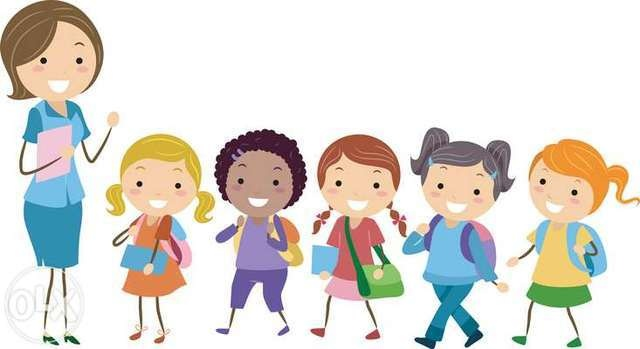